République Algérienne Démocratique et Populaire
 Ministère de l’Enseignement Supérieur
et de la Recherche Scientifique 

Centre Universitaire Abdelhafid BOUSSOUF - Mila

Institut des sciences et technologies

Département de génie mécanique et électromécanique




  Recherche documentaire et 
   conception du mémoire


Dr. B. SMAANI
Maitre conférences /B


       Année universitaire : 2021/2022
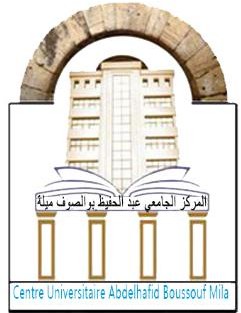 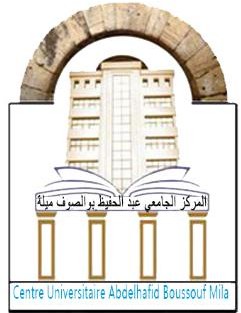 CHAPITRE 02 :
SELECTIONNER LES SOURCES D’INFORMATION
(PARTIE 01 : RECHERCHE DOCUMENTAIRE)
CHAPITRE 02 : SELECTIONNER LES SOURCES D’INFORMATION
La sélection des sources d'information pour effectuer de la recherche documentaire se base sur deux points:

➔ Le type de documents que l'on recherche : articles de revues, thèses, mémoire,  livres, etc.

➔ Le type de ressources à interroger : moteur de recherche du Web, catalogues de bibliothèque, bases de données,  portails spécialisés,  etc.
CHAPITRE 02 : SELECTIONNER LES SOURCES D’INFORMATION
2.1. Types des documents
On distingue plusieurs types, relatifs au niveau et à la nature de l'information recherchée :
Les dictionnaires et encyclopédies, utiles pour comprendre le sujet et le préciser, surtout  lorsqu'il s'agit de concepts nouveaux.
Les livres, utiles pour approfondir la recherche. Sont inclus dans cette  catégorie :
Les manuels, qui font le point sur une question.
Les mementos, qui permettent de se faire une idée rapide sur un sujet.
Les précis, qui approfondissent un aspect de la question.
CHAPITRE 02 : SELECTIONNER LES SOURCES D’INFORMATION
Thèses, mémoires, rapports de recherche (la littérature	grise): d'un haut niveau  scientifique, ils sont appropriés pour traiter un sujet pointu.
Les actes de colloques, qui sont les comptes-rendus d'un congrès (Proceedings de conférences).
Documents spécifiques (article, brevets, images, données statistiques, etc.) : leur usage dépendra du domaine disciplinaire ou de l'approche choisie pour traiter un sujet.
Les	 périodiques (généralistes ou spécialisés) : ils permettent de se tenir informé des derniers résultats de la recherche ou de l'actualité d'une question de société.
La	documentation officielle: c'est l'ensemble des documents officiels édités par l'État (lois, décrets, règlements, marchés publics, associations, etc.)
CHAPITRE 02 : SELECTIONNER LES SOURCES D’INFORMATION
2.2. Type de ressources
Par rapport à la nature du sujet et le type de document recherché, on trouve: (a)des catalogues et (b)des bases de données.

a. Les catalogues de bibliothèques : pluridisciplinaires, ils sont incontournables pour trouver de la documentation papier :
Le catalogue de la bibliothèque universitaire d'Avignon
Le catalogue collectif des universités (SUDOC : http://www.sudoc.abes.fr )
Le catalogue mondial (Worldcat : http://www.worldcat.org/ )
Le catalogue de la Bibliothèque nationale de France (http://catalogue.bnf.fr)
CHAPITRE 02 : SELECTIONNER LES SOURCES D’INFORMATION
b. Les bases de données bibliographiques
Elles	sont	constituées	 d'un	 ensemble	 structuré	de référence bibliographiques	sur	un	sujet,	 un  domaine, un type de document, etc. 
Elles peuvent contenir une analyse, un résumé et de plus en plus souvent accès au texte intégral du document lui-même.
Bases pluridisciplinaires
Ex.: Web of knowledge, Jstor, DOAJ.

 Bases spécialisées
Ex.	:	Lexis	 Nexis, Doctrinal (droit), Econlit,	Business	Source
(mathématiques et physiques)
CHAPITRE 02 : SELECTIONNER LES SOURCES D’INFORMATION
Avec accès au texte intégral du document
Ex. : Cairn, Jstor, Persée, Econlit, Thèses.fr
Sans accès ou avec un accès partiel au texte
Ex. : Periodic, Francis, Pascal
Les bases de données factuelles
Elles délivrent une information exploitable par l'utilisateur  
	Ex. : Maitron, Kompass, etc.
Les corpus de textes
Ils regroupent des ensembles de textes à caractère thématique ou historique
Ex. : Brepolis, Classiques Garnier, EEBO, etc.
CHAPITRE 02 : SELECTIONNER LES SOURCES D’INFORMATION
Les ressources du Web
Les sites recommandés pour la recherche d'informations scientifiques et académiques  classés par catégorie.
Des moteurs de recherche spécialisés:
Google Scholar (http://scholar.google.fr/ )
Google Books (http://books.google.fr/ )
Economics Search Engine (http://ese.rfe.org/ )
Scirus (http://www.scirus.com/ )
Isidore (http://www.rechercheisidore.fr/)
Theses.fr (http://www.theses.fr/ ),
Profusion Chimie (http://www.profusion-chimie.1s.fr )
CHAPITRE 02 : SELECTIONNER LES SOURCES D’INFORMATION
Un répertoire de sites
Open Directory Project (http://www.dmoz.org/World/Fran%C3%A7ais/)Créé en 1998, Il est  géré par une vaste communauté d'éditeurs bénévoles provenant du monde entier

Des portails scientifiques ou thématiques
WorldWideScience (http://worldwidescience.org)
Université en ligne (http://uel.unisciel.fr)
Sciences.gouv.fr (http://www.science.gouv.fr/)
Legifrance (http://www.legifrance.gouv.fr/)
Centre international de recherche scientifique (http://www.cirs.fr)
CHAPITRE 02 : SELECTIONNER LES SOURCES D’INFORMATION
2.3. Evaluer la qualité et la pertinence des sources d’information

On doit évaluer la qualité et la pertinence des sources fiables. ;

Quels sont les principaux critères ?

L'auteur, l'éditeur de la ressource;
La date de publication du document;
Le domaine de la ressource (adresse URL);
L'indice de popularité du site;
Le contenu de l'information (structuration, argumentation, sources, etc.);
CHAPITRE 02 : SELECTIONNER LES SOURCES D’INFORMATION
Afin de conserver que les informations qui font preuve de qualité, ci-dessous un tableau décrivant les points à vérifier :
CHAPITRE 02 : SELECTIONNER LES SOURCES D’INFORMATION
Afin d’évaluer la pertinence d'un contenu, il faudra analyser les éléments suivants :
CHAPITRE 02 : SELECTIONNER LES SOURCES D’INFORMATION
Ainsi, la sélection des informations pertinentes pourrait se réalise grâce à un simple questionnement:

Les informations collectées sont-elles intéressantes dans le cadre de ma recherche ?  
Seront-elles utiles pour alimenter mon argumentation ?
Y a-t-il des citations ou d’exemples que je pourrais mettre en avant ?
Le niveau d’information correspond -il à mes attentes ? Est-il trop élémentaire/spécialisé ?
Les informations collectées me permettent-elles d’apporter de réponses aux questions posées ?
CHAPITRE 02 : SELECTIONNER LES SOURCES D’INFORMATION
Mettre en place une veille documentaire
Il est recommandé de mettre en place une veille informationnelle automatisée.
Elle permettra d'être alerté des nouvelles publications dans un domaine particulier sans avoir  à relancer manuellement la recherche sur chaque source.
 Profil de recherche
L'utilisateur doit établir un profil de recherche pour chaque outil sélectionné : bases de  données, sources Internet comme des moteurs de recherche, des sites Web d'éditeurs de  périodiques, des blogues, etc.
Ce profil s'appuie généralement sur l'enregistrement d'une équation de recherche associée à  des filtres qui en précisent la portée et l'abonnement aux résultats de cette requête automatisée.
Cette fonctionnalité, lorsqu'elle est disponible, requiert la création d'un compte utilisateur.